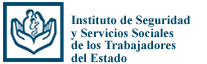 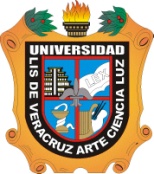 DAÑO HEPATOCELULAR EN LACOLECISTECTOMIA LAPAROSCOPICA EN ELHOSPITAL GENERAL ISSSTE VERACRUZ
Dra. Miriam Patricia Beltrán López
 
Director de tesis:
Dr. Marco Antonio Regalado Torres
ENERO 2014
INTRODUCCION
En la actualidad la colecistectomía laparoscópica se considera estándar de oro para resolución de colecistitis 
El neumoperitoneo propicia alteraciones hemodinámicas, pulmonares, renales y hepáticas
Se pretende determinar y confirmar la existencia de daño hepatocelular para disminuir el daño hepático al mínimo
JUSTIFICACION
Existe controversia en uso neumoperitoneo a niveles de 10 mmHg inician alteraciones hemodinámicas en consecuencia a nivel hepático por disminución en el flujo esplácnico y portal.
No existen trabajos que afirmen el daño hepatocelular en la colecistectomía laparoscópica
Determinar el daño a nivel celular y su reversibilidad, mejorar opciones de tratamiento y menor morbilidad
PLANTEAMIENTO DE PROBLEMA
¿El uso del CO2 en combinación con el uso de anestésicos aumenta el daño hepatocelular en la colecistectomía?
HIPOTESIS
“El daño hepatocelular es mayor en la colecistectomía laparoscópica con anestesia general que en la colecistectomía abierta con anestesia regional”
METODOLOGIA
CASOS Y CONTROLES
POBLACIóN

Dx colecistitis sintomática

programados por consulta externa para realizar colecistectomía laparoscópica o abierta.
METODOLOGIA
4 grupos cada grupo con un total de 10 pacientes:
El procedimiento a realizar es colecistectomía laparoscópica + anestesia general 
El procedimiento a realizar es colecistectomía laparoscópica + anestesia regional 
El procedimiento a realizar es colecistectomía abierta + anestesia general
Grupo control el cual el procedimiento a realizar el colecistectomía abierta + anestesia regional
ANALISIS ESTADISTICO: REGRESION LINEAL
Previo consentimiento informado
Criterios